স্বাগতম
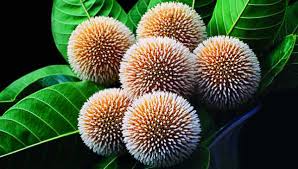 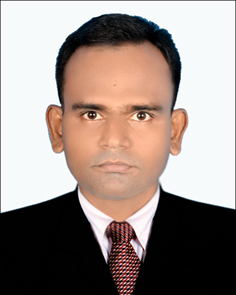 শিক্ষক পরিচিতি
মলয় বল্লভ
সহকারী শিক্ষক (কম্পিউটার শিক্ষা)
বি,ডি,সি,এইচ,মাধ্যমিক বিদ্যালয়
মুলাদী,বরিশাল।
Email Address: malayballav1981@gmail.com
Cell No. 01725671171.
পাঠ পরিচিতি
বিষয়ঃ তথ্য ও যোগাযোগ প্রযুক্তি 
শ্রেণীঃ নবম/দশম  
অধ্যায়ঃ ০৫ (মাল্টিমিডিয়া ও গ্রাফিক্স)
পাঠঃ ৫
বহুনির্বাচণী অভিক্ষা
১. জুম ইন এর কী-বোর্ড কমান্ড কী?
(ক) ctrl+ - 				(খ) ctrl+ = 
(গ) ctrl+ + 				(ঘ) ctrl + 
২. প্রিন্টিং কাজের জন্য কোন কালার মোড ব্যবহার করা হয়? 
(ক) CMYK 				(খ) RGM 
(গ) গ্রে স্কেল  				(ঘ) বিট ম্যাপটড 
৩. রিপোর্ট থেকে গ্রিডলাইন তুলে দেওয়ার জন্য কোথায় যেতে হবে? 
(ক) Size বক্সে 				(খ) Gridline বক্সে 
(গ) Shape বক্সে 			(ঘ) Tool বক্সে 
৪. কী বোর্ডের কোন বোতামে চাপ দিলে জুম আউট এবং জুম  ইন হয়?
(ক) Ctrl+ (-) এবং Ctrl+ (-) 	(খ) Ctrl+ (-) এবং Ctrl+ (=)
(গ) Alt+ (-) এবং Alt+ (=) 	(ঘ) Ctrl+ (/) এবং Ctrl+ (*)
৫. একটি অবজেক্টের প্রান্ত বা বর্ডারকে কী বলা হয়? 
(ক) ফিল 					(খ) স্টোক 
(গ) বর্ডার 				(ঘ) অবজেক্ট 
৬. ইলাস্ট্রেটর প্রোগ্রাম জনপ্রিয় হওয়ার  অন্যতম কারণ- 
(ক) এলিপস টুল 				(খ) স্টার টুল 
(গ) পেন টুল 				(ঘ) টেক্সট টুল 
৭. ইলাস্টেটর প্রোগ্রামে কালার প্যালেট পর্দায় না থাকলে কী বোর্ডের্-
(ক) F5 					(খ) F7 
(গ) F6 					(ঘ) F12 
৮. কোন টুলসটি ড্রাগিং এর জন্য উপযুক্ত? 
(ক) হ্যান্ড টুল 				(খ) কপি টুল 
(গ) কাট টুল 				(ঘ) পেনসিল টুল 
৯. কোনটি সাদা তীর?
(ক) Selection too 			(খ) Crop tool 
(গ) Move tool 			(ঘ)Direct Selection tool
১০. Layer, path ও channel এগুলো কিসের নাম? 
(ক) প্যালেট 				(খ) টুল 
(গ) অপসন 				(ঘ) কালার মোড 
১১. Illustrator এ লেখা লাইনগুলোর মাঝখানে ফাঁকা  জায়গাকে কী বলে? 
(ক) Baseline 				(খ) Container 
(গ) Leading 				(ঘ) open path 
১২. ইলাস্ট্রেটরে একই অবস্থানে থাকা একাধিক টুলের  অবস্থানকে কী বলে? 
(ক) টুলবক্স 				(খ) সিস্টেম টুল 
(গ) প্যালেট টুল 				(ঘ) গ্রুপ টুল 
১৩. কোন বোতাম চেপে মার্কি টুল ড্রাগ করলে নিখুঁত সিলেকশন পাওয়া যাবে? 
(ক) Alt 				(খ) Tab 
(গ) Shift 				(ঘ) Enter 
১৪. ইলাস্ট্রেটরে শুধু একটি অক্ষর সিলেক্ট করা যায় কীভাবে? 
(ক) ডাইরেক্ট  সিলেক্ট টুল 			(খ) টাইপ টুল 
(গ) পেন টুল 				(ঘ) ল্যাসো টুল
১৫. অথর নামে পরিচিত-
(ক) মাল্টিমিডিয়া কনটেন্ট ডেভেলপার 			(খ) মাল্টিমিডিয়া প্রোগ্রামার 
(গ) মাল্টিমিডিয়া সফটওয়্যার 			(ঘ) মাল্টিমিডিয়া কনটেন্ট 
১৬. ইলাস্ট্রেটরে কয় প্রকার টাইপ টুল রয়েছে? 
(ক) ২  						(খ) ৪ 
(গ) ৬ 						(ঘ) ৮
১৭. অবজেক্টের প্রান্তরেখা বা লাইন বা বর্ডারকে কী বলে? 
(ক) ব্লেন্ড 						(খ) স্টোক 
(গ)  পিক্সেল 					(ঘ) পাথ  
১৮. ইলাস্ট্রেটর জনপ্রিয় হওয়ার অন্যতম কারন কোনটি? 
(ক) অ্যাংকর পয়েন্টার ব্যবহার 			(খ) পেন টুল এর ব্যবহার 
(গ) কন্ট্রোল হ্যান্ডের ব্যবহার 			          (ঘ) কন্ট্রোল পয়েন্টের ব্যবহার 
১৯. ডকুমেন্টকে আকর্ষনীয় করা যায় কিসের সাহায্যে? 
(ক) Microsoft Paint 		   (খ) Word Processor  
(গ) Adobe Photoshop 		   (ঘ) Adobe Illustrator
২০. ইলাস্ট্রেশন গ্রুপে কোনটি থাকে? 
(ক) স্মার্ট আর্ট 					(খ) হাইপার লিংক 
(গ) ওয়ার্ট আর্ট 					(ঘ) সিম্বল 
২১. প্রকাশনার কাজে কোন সফটওয়্যারটি বহুল প্রচলিত? 
(ক) ইলাস্ট্রেটর 					(খ) ফটোশপ 
(গ) এক্সেল 					(ঘ) ওরাকল 
২২. Gray Scale রঙের মডেলে কাজ করলে কালার কয়টি থাকে? 
(ক) ১ টি 						(খ) ২ টি 
(গ) ৩ টি 						(ঘ) ৪ টই 
২৩. অবজেক্ট লক করতে হয় কেন? 
(i) সম্পাদনা করার জন্য (ii) সিলেক্ট না করার জন্য (iii) অপরিবর্তিত রাখার জন্য 
নিচের কোনটি সঠিক?
(ক) i 	(খ) i ওiii 	(গ) ii ও iii 	(ঘ) i, ii ও iii  
২৪. পিন ও পেন্সিলের বক্সরেখায় থাকে-
(i) অ্যাঙ্কর পয়েন্ট (ii) Control hand (iii) Control point 
নিচের কোনটি সঠিক? 
(ক) i  	(খ) i ও iii  	(গ) ii ও iii 	(ঘ) i, ii ও iii
২৫. স্ট্রোক পদ্ধতিতে বর্ডার তৈরি হয়- 
(i) তুলির রং অনুযায়ী (ii) ব্যাকগ্রাউন্ড এর রং অনুযায়ী (iii) ফোরগ্রান্ড এর রং অনুযায়ী 
নিচের কোনটি সঠিক?
(ক) i ও ii 	(খ) ii ওiii 	(গ) i ও iii 	(ঘ) i, ii ও iii 
২৬. এডবি ইল্টাস্ট্রেটর হচ্ছে মূলত-
(i) ছবি সম্পাদনা করার প্রোগ্রাম 	(ii) ছবি আঁকার প্রোগ্রাম 
(iii) লোগো তৈরি করার প্রোগ্রাম 
নিচের কোনটি সঠিক?
(ক)i ও ii 					(খ) i ও iii 
(গ) ii ও iii 					(ঘ) i, ii ও  iii 
২৭. প্যালেটের উদাহরণ হলো- 
(i) Layers 	(ii) Path 	(iii) Channel
নিচের কোনটি সঠিক?
(ক) i ও ii 					(খ) ii ও iii 
(গ)i ও iii 					(ঘ) i, ii ও iii
২৮. ডিলিট অ্যাংকর পয়েন্ট টুল দিয়ে কোনো অ্যাংকর পয়েন্টের উপর Click করলে ঐ অ্যাংকর পয়েন্ট কি হয়ে যাবে?  
(i) বাতিল 	(ii) ছোট		(iii) বড় 
নিচের কোনটি সঠিক?
(ক) i  						(খ) i ও ii 
(গ) ii ও iii 					(ঘ) i, ii ও iii 
২৯. Stroke নিয়ন্ত্রণ করার অর্থ হচ্ছে রেখাকে-
(i) মোটা করা 	(ii) চিকন করা 	(iii) রঙ করা 
নেচের কোনটি সঠিক? 
(ক) i 						(খ) i ও ii 
(গ) ii ও iii 					(ঘ) i, ii ও iii 
৩০. ইলাস্ট্রেটরে ফাইল ওপেন করার পর পর্দায় কাজ করার জন্য উপস্থিত উপকরণগুলো-
(i) মেনু বার 	(ii) টুল বক্স 	(iii) ভাসমান প্যালেট 
নিচের কোনটি সঠিক?
(ক) i ও ii 					(খ) ii ও iii 
(গ) i ও iii 					(ঘ) i, ii ও iii
MCQ-তে সবাইকে ধন্যবাদ জানিয়ে আজকের ক্লাস সমাপ্ত করছি
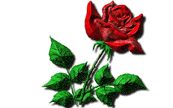